Солнечная система
Земля – наш общий дом
Наша Земля такая
прекрасная и в то
же время такая 
хрупкая,  что только
от нас с вами зави-
сит, какой она будет 
в будущем.
Нас на планете Земля
Уже семь миллиардов
человек! 
И до сих пор 
наша такая
красивая планета
единственное 
известное
место  во всей необъятной   вселенной, где есть 
жизнь!
Наша планета является частьюСолнечной системы
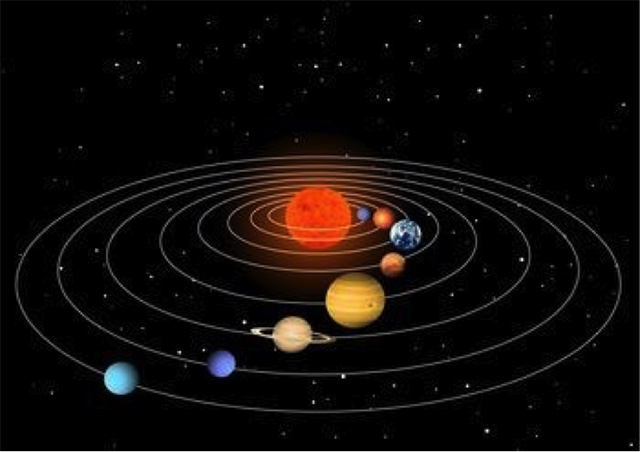 Вокруг нашей 
звезды -  Солнца
вращается 8 пла-
нет, включая нашу
Землю, это: Мер-
курий, Венера, 
Земля, Марс, 
Юпитер,  Сатурн,
Уран  и Нептун.
Первая планета от Солнца – Меркурий. Она проходит полный круг вокруг Солнца за 88 
Земных суток. Планета находится очень близко от Солнца, и поэтому её поверхность 
сильно нагревается – до 450 градусов на солнечной стороне.
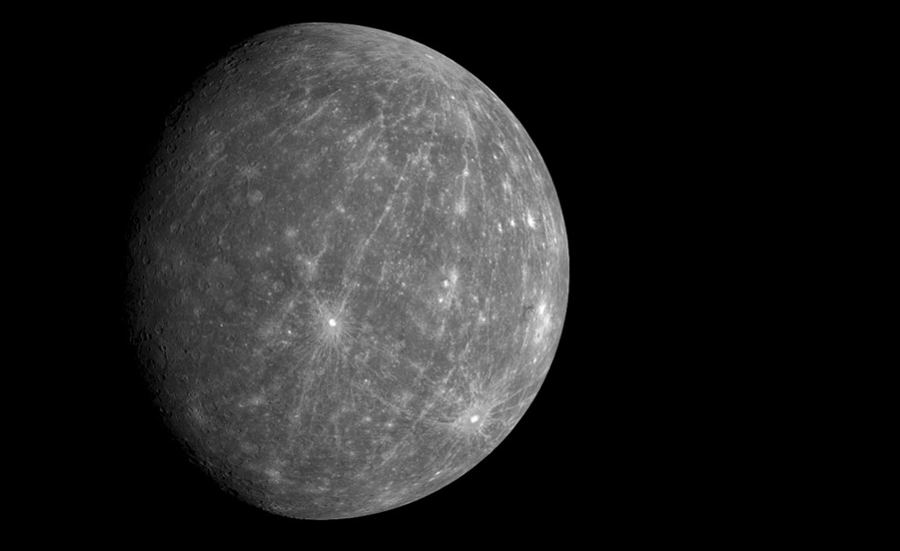 Самая большая планета Солнечной системы  - Юпитер. Он явля-
ется газовым гигантом, и его радиус больше радиуса Земли в 11
раз.  Эта планета настолько большая, что её можно ночью уви-
деть на небосводе невооруженным взглядом.
Юпитер
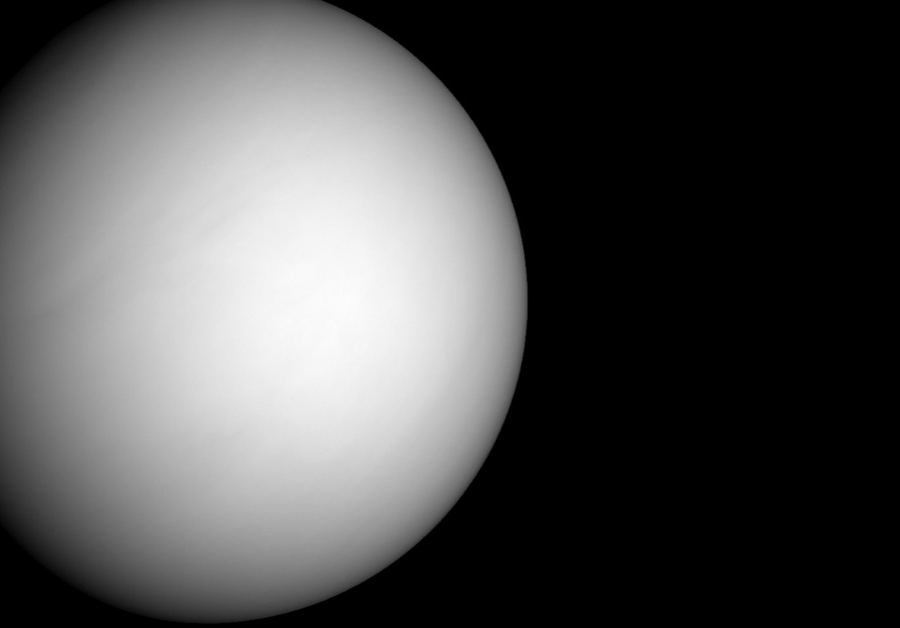 А это Венера – одна из ближайших 
к Земле планет. Она окутана атмо-
сферой  двадцатикилометровой
высоты, поэтому невозможно уви-
деть её поверхность. На Венере
очень жарко – температура свыше
500 градусов, ведь она ближе к 
Солнцу, чем земля, а плотная атмо-
сфера способствует парниковому 
эффекту. Атмосфера Венеры враж-
дебна всему живому, ведь она сос-
тоит из  углекислого газа с примесью
серной кислоты. Поэтому также и 
спускаемые исследовательские 
аппараты  на поверхности этой
планеты быстро выходят из строя.
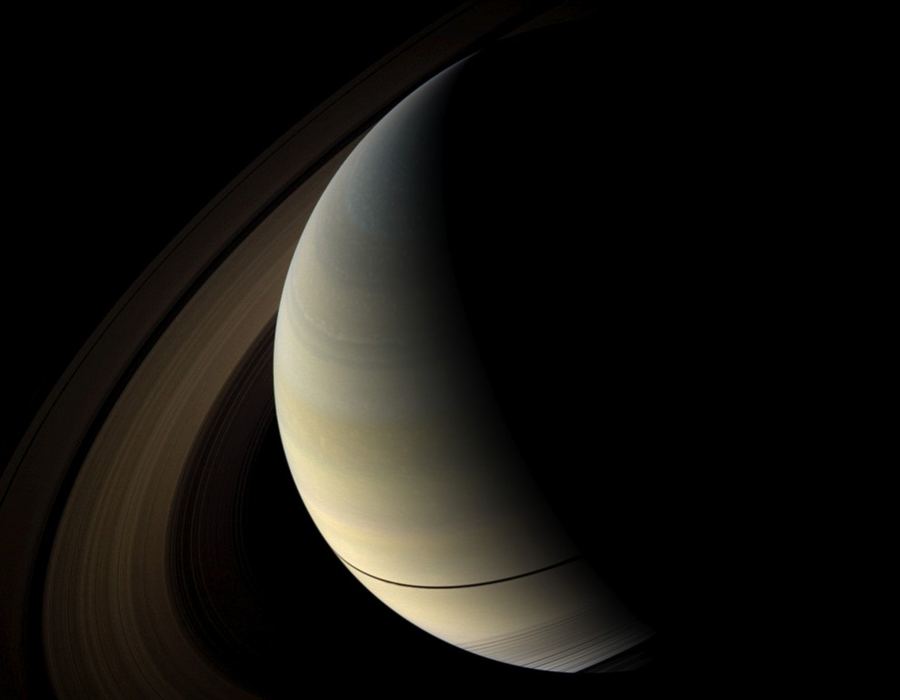 Это Сатурн – красивейшая планета Солнечной системы благодаря своим
кольцам – учёные до сих пор не сошлись во мнении о составе этих колец.
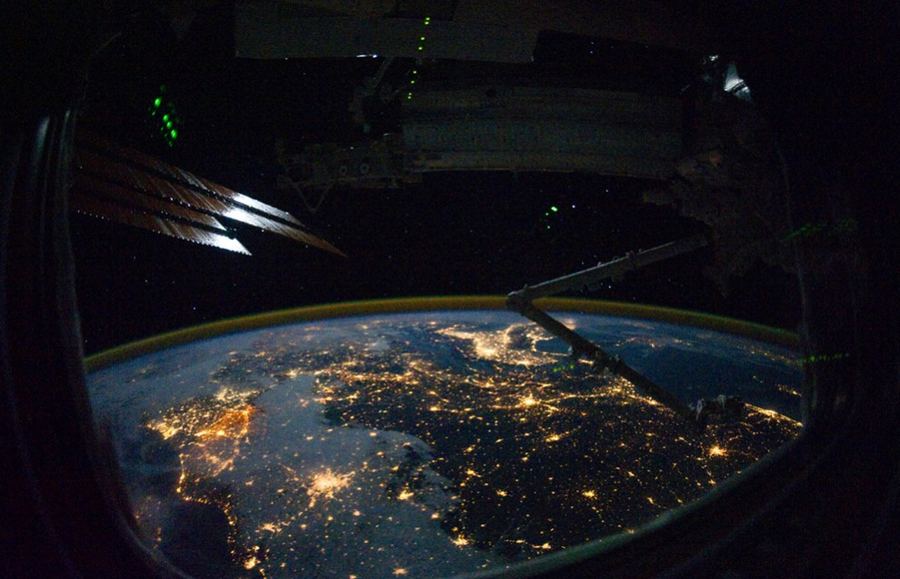 Самая красивая планета солнечной системы
конечно же Земля, голубая из-за большого количества
океанов и морей, зелёная благодаря лесам и джунглям,
светящаяся ночью миллиардами огоньков наших городов
и  трасс.